Olika former av energi
Om ett föremål uträttar ett arbete minskar föremålets energi.
Förändringen i föremålets energi = det uträttade arbetet.
ΔE = W
Enheten är: Joule (J) 
1 J = 1 Nm
Exempel på energi former: lagradenergi,  rörelseenergi, värmeenergi osv.
Mekanisk energi kan vara två alternativ:
Lägesenergi
rörelseenergi
Lägesenergi
Mekanikens gyllene regel
Det du vinner i kraft, förlorar du i sträcka.
Ex: Hissar, olika branta väger, hävstång etc.
W = F . ΔS
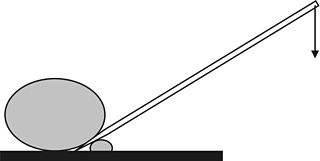